OCAD CASE
Male, 42 years old, chronic knee pain
used to practice soccer
no history of significant trauma;
no previous history of diseases;
Carlos Henrique Alencar, MD

Cláudio Régis Silveira, MD

São Carlos Hospital, Fortaleza, CE, Brazil
07/Feb/2024
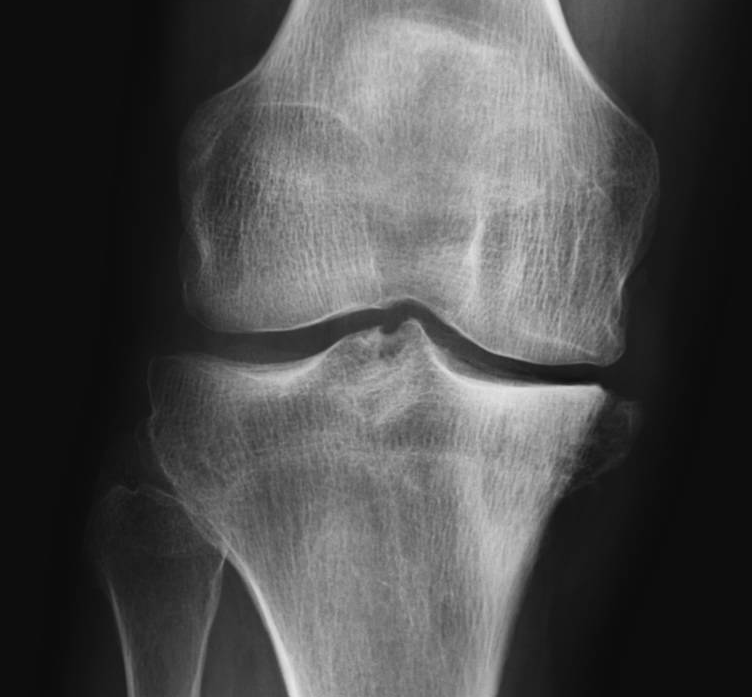 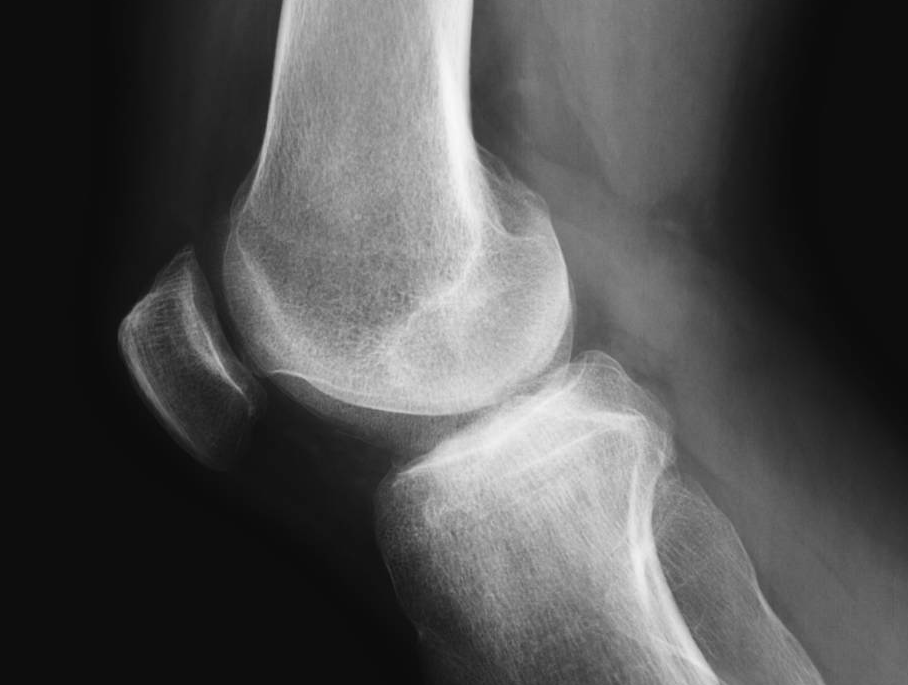 07/Feb/2024
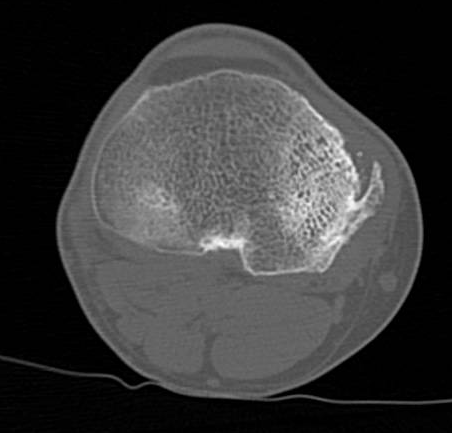 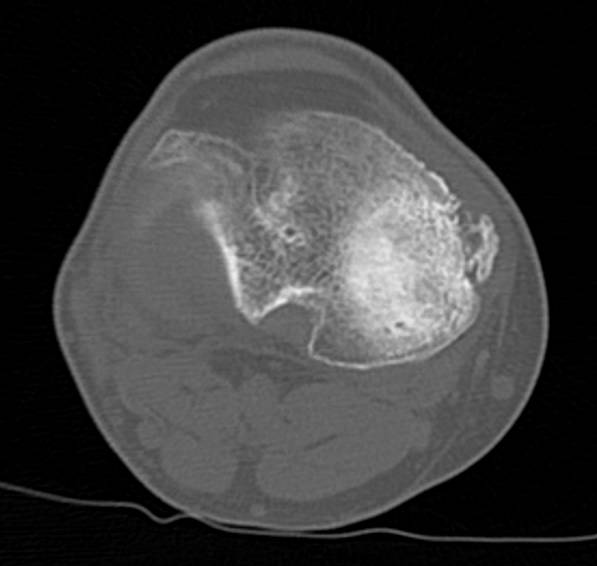 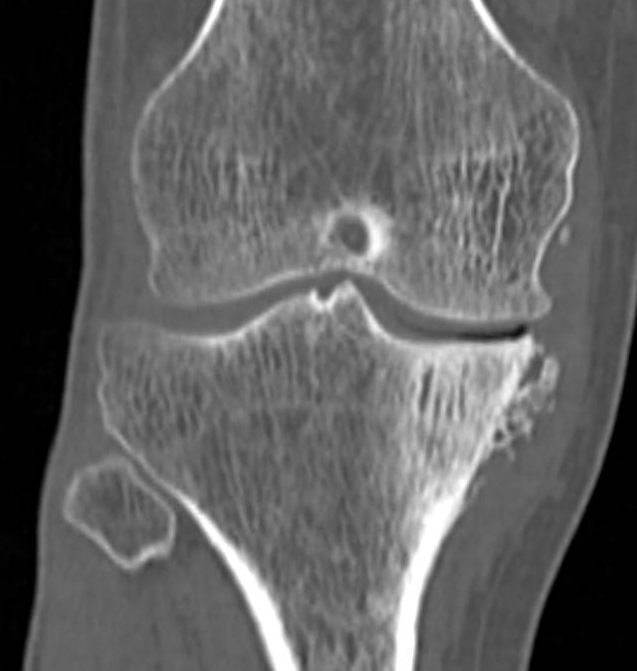 07/Feb/2024
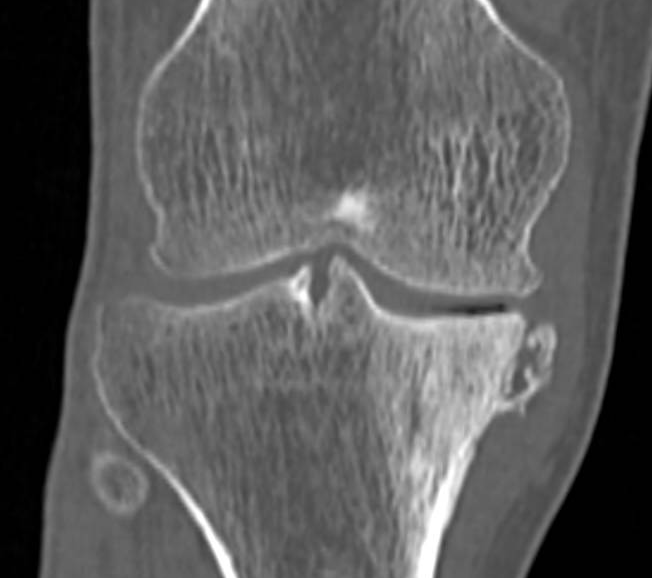 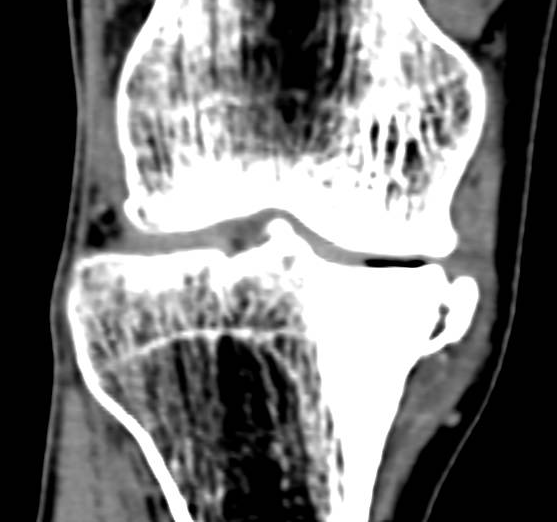 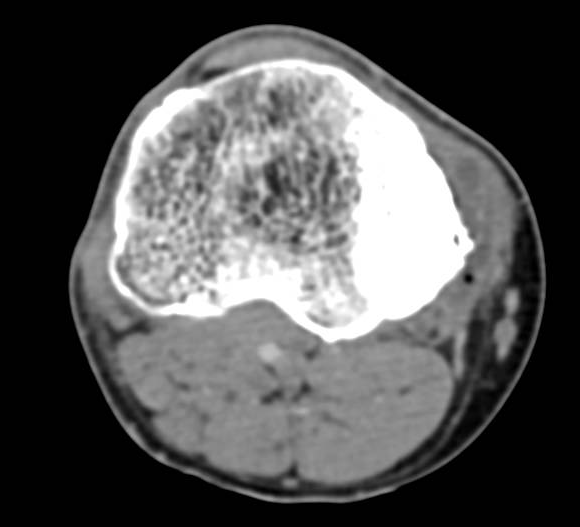 30/01/2024
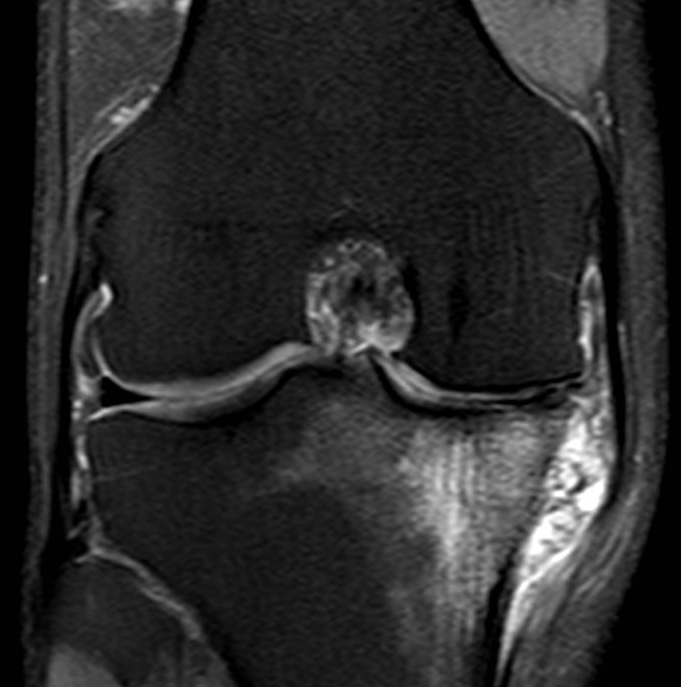 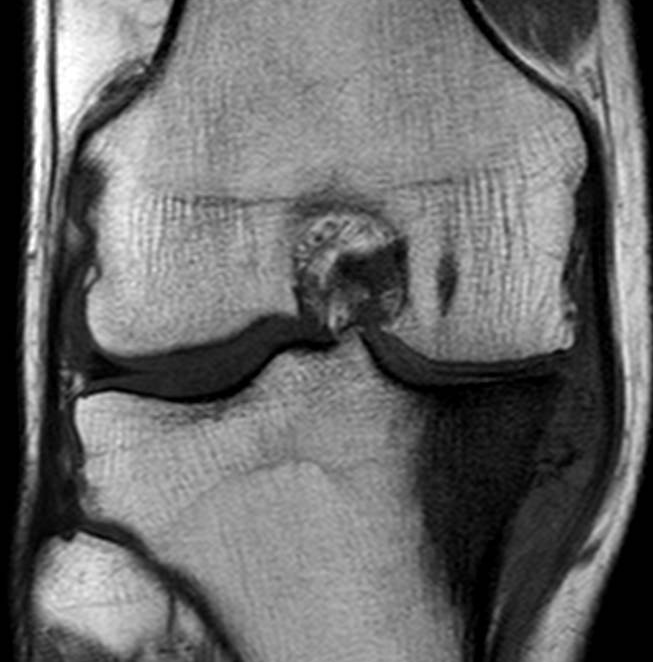 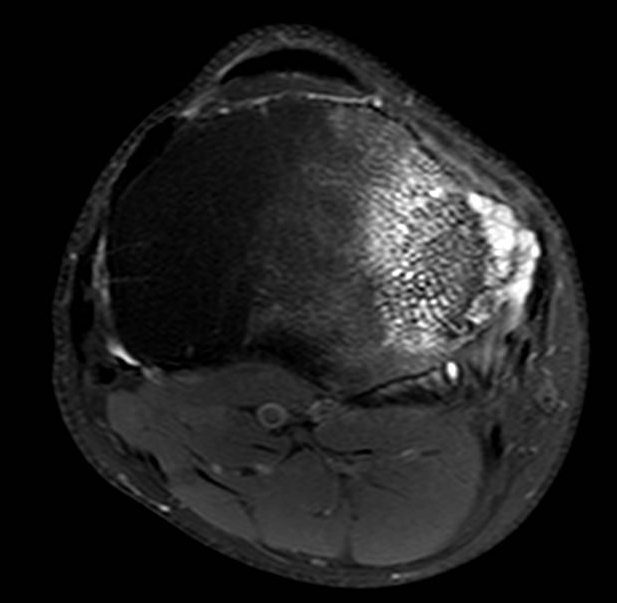 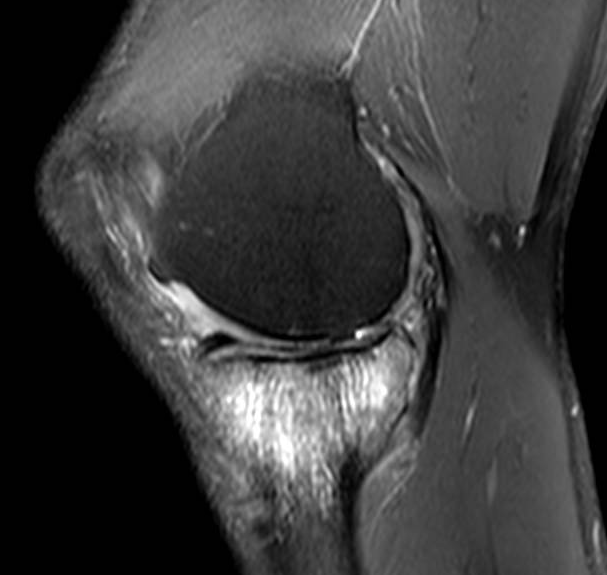 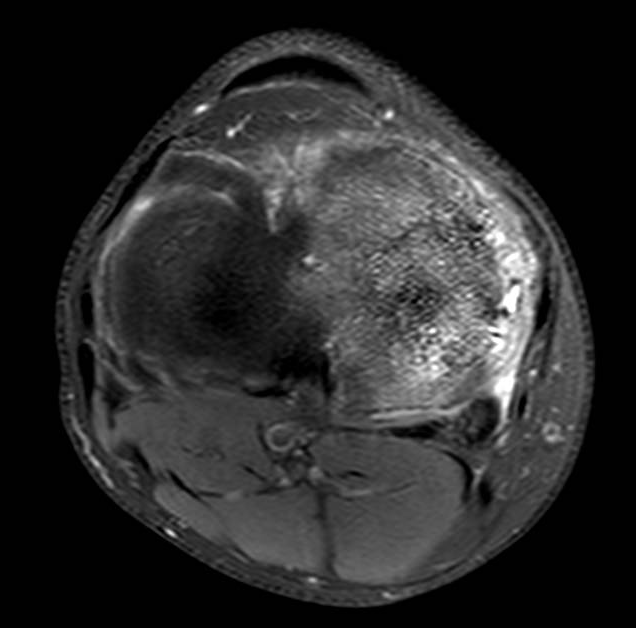 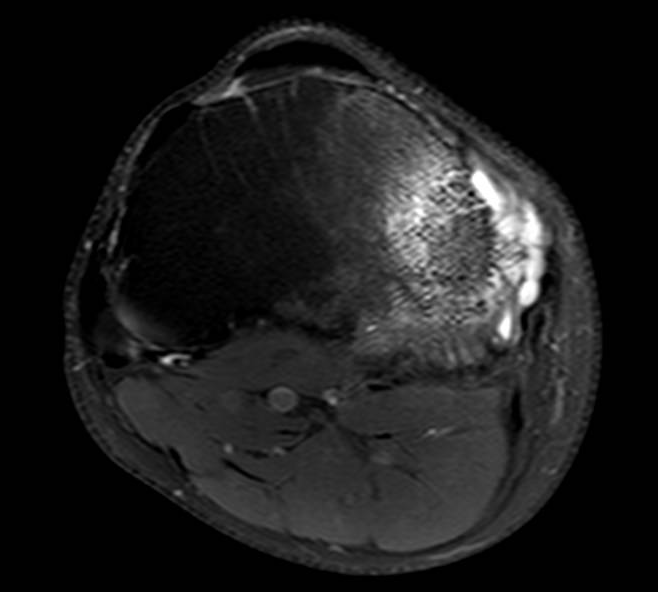 What are your hypothesis for the finding?
Chronic changes related to overload/overuse?
Osteohypertrophic reactions due to stretching of the medial collateral ligament?
Reactive sclerosis of the medial tibial plateau?
Cystic formation related to complex meniscal injury?
More suggestions? 

What to do? Follow-up or biopsy?